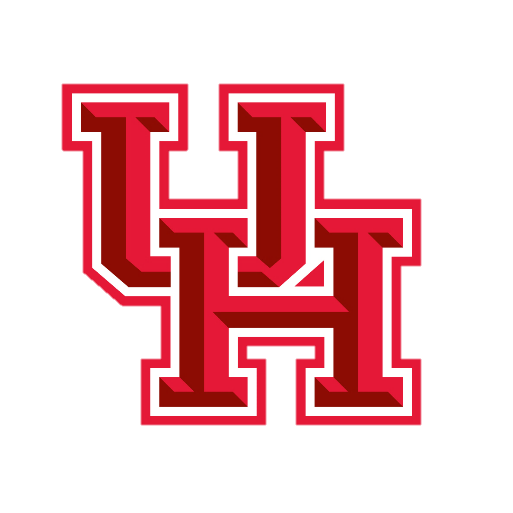 A deep-learning driven improved ensemble approach for hurricane forecasting
2019 ESIP Winter Meeting

UH AI team (Ebrahim E. and et al.)
PI: Yunsoo Choi 

Department of Earth and Atmospheric Sciences
University of Houston
January 2019
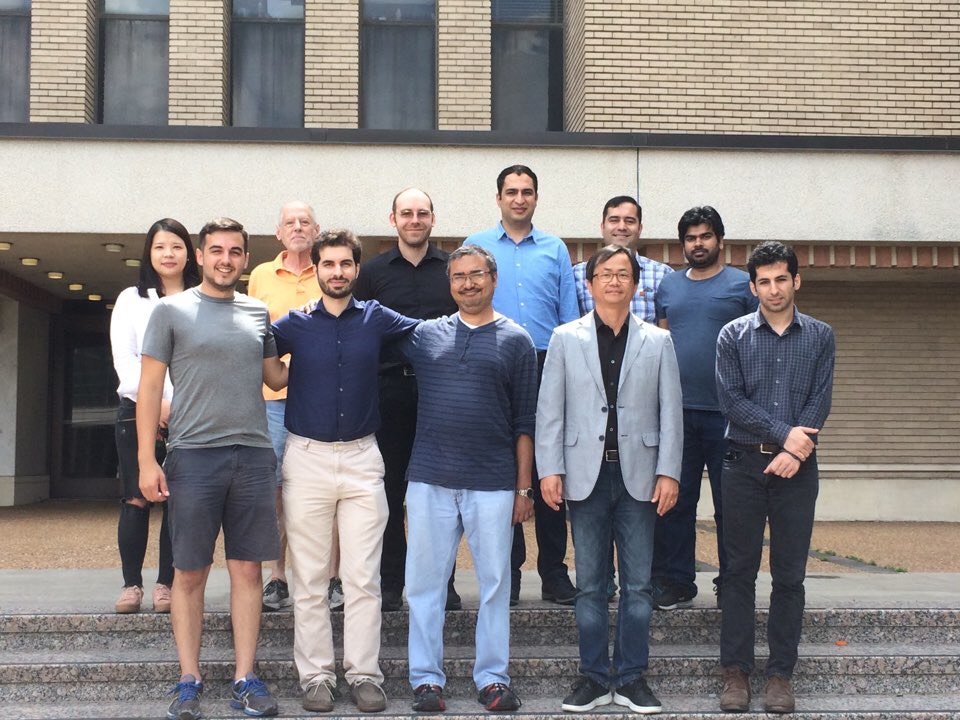 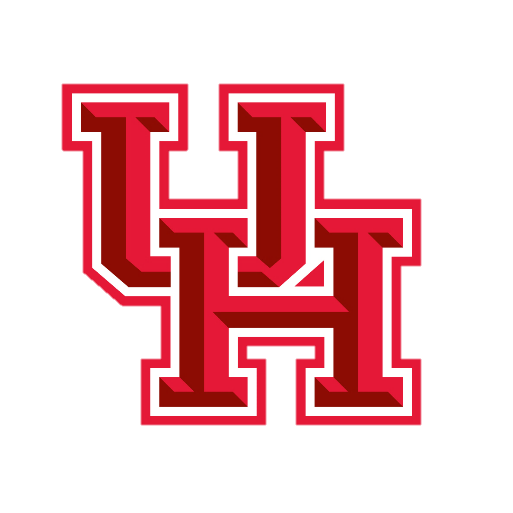 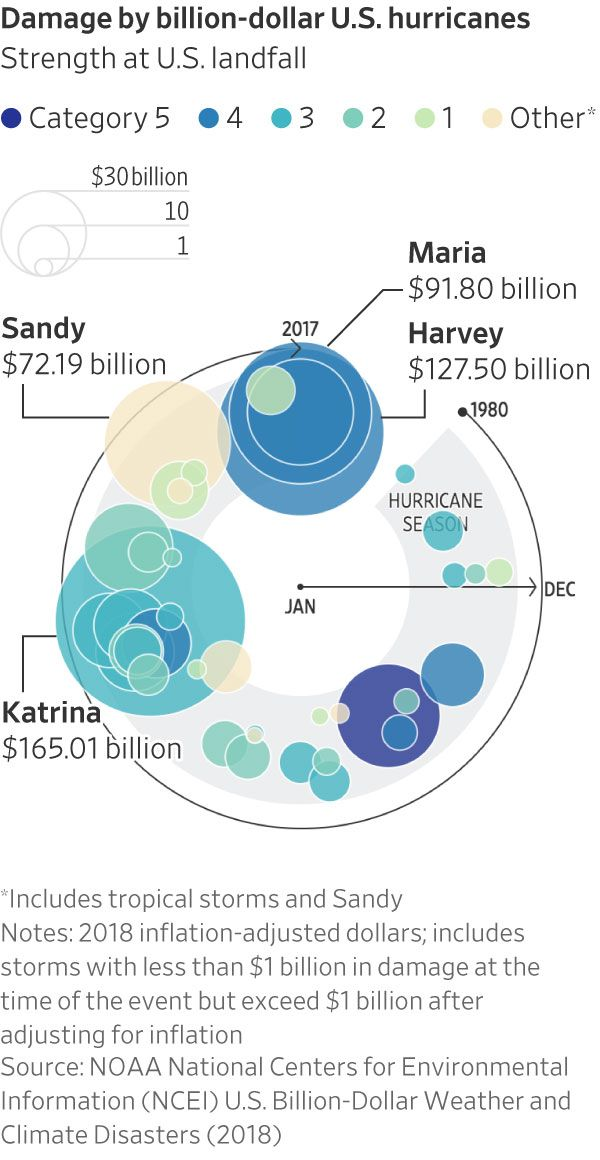 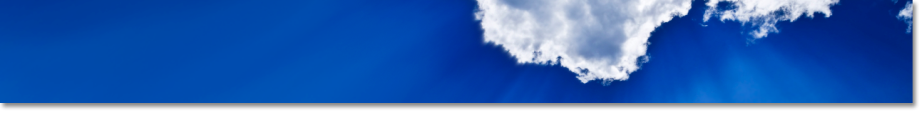 Overview
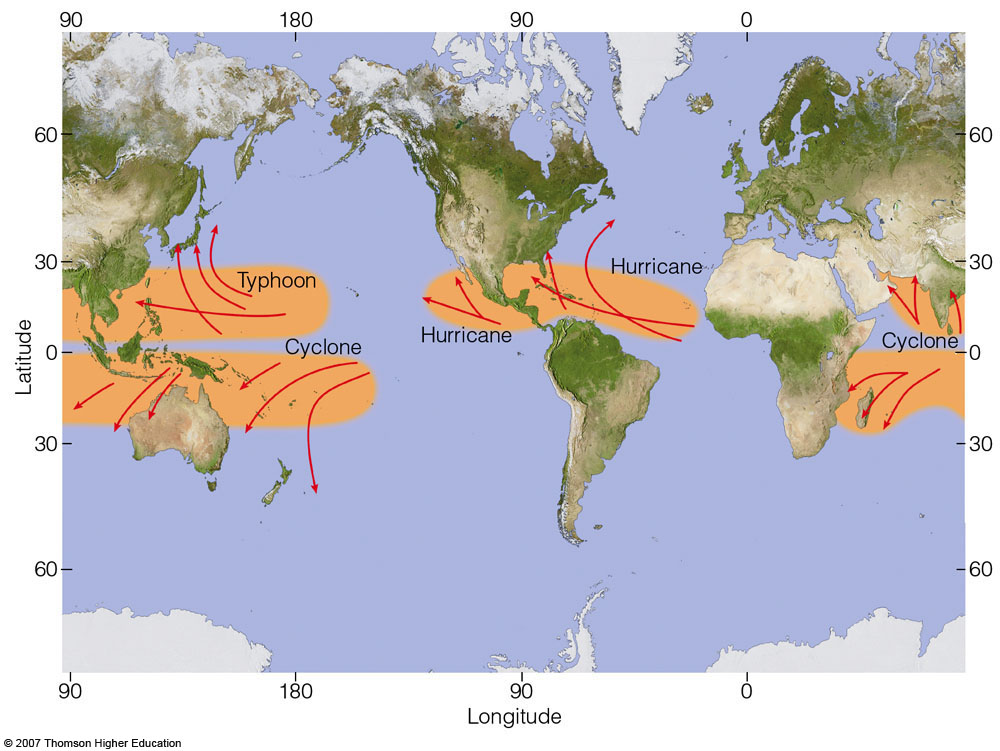 2007 Thomson Higher Education
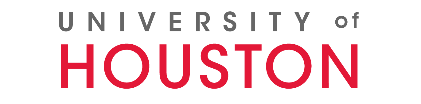 1
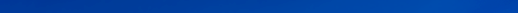 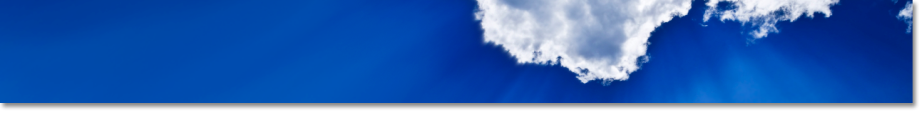 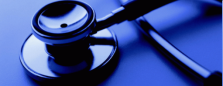 Overview
Tracking path and forecasting hurricane intensity are challenging:
Dynamical models, like HWRF, produce a significant model-measurement error.
Accurate forecasting hurricane is more difficult after its landfall.
Machine learning can be a supplementary approach for improving hurricane forecasting.
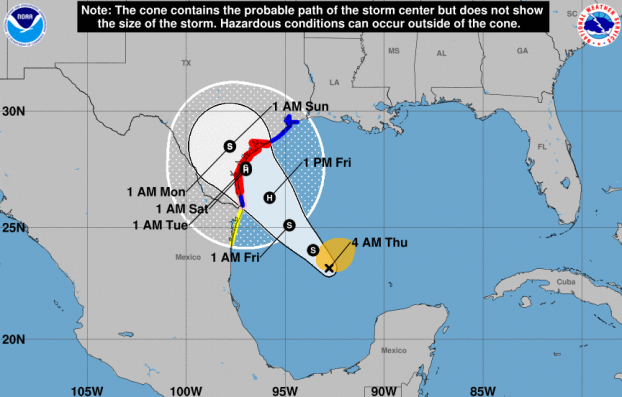 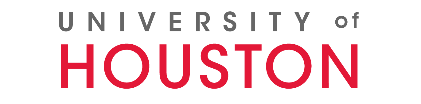 2
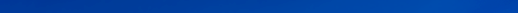 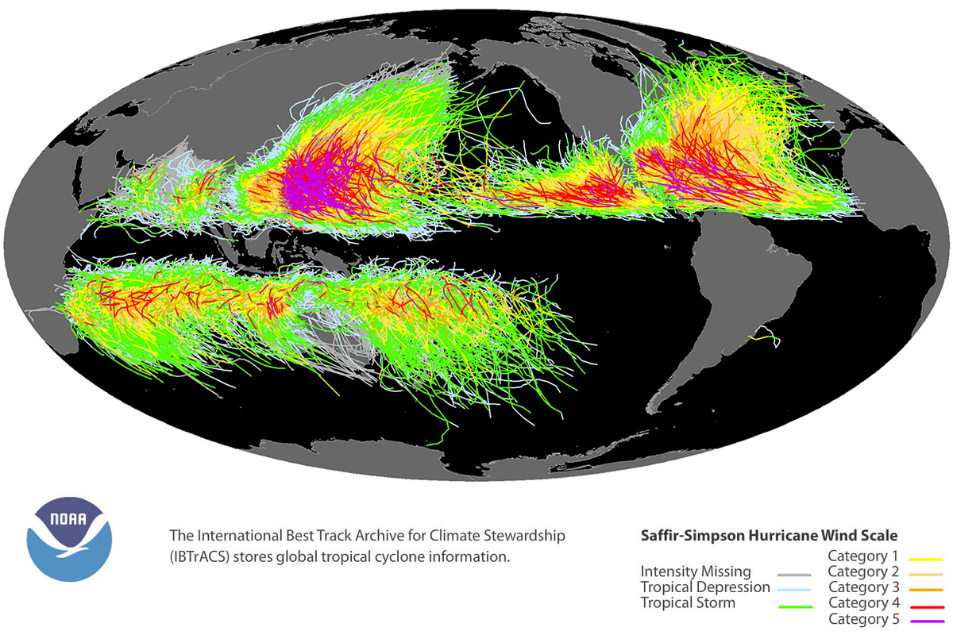 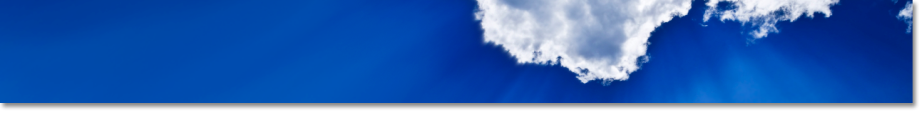 Overview
Tropical Cyclone History
Pacific: since 1949 , Atlantic: since 1851
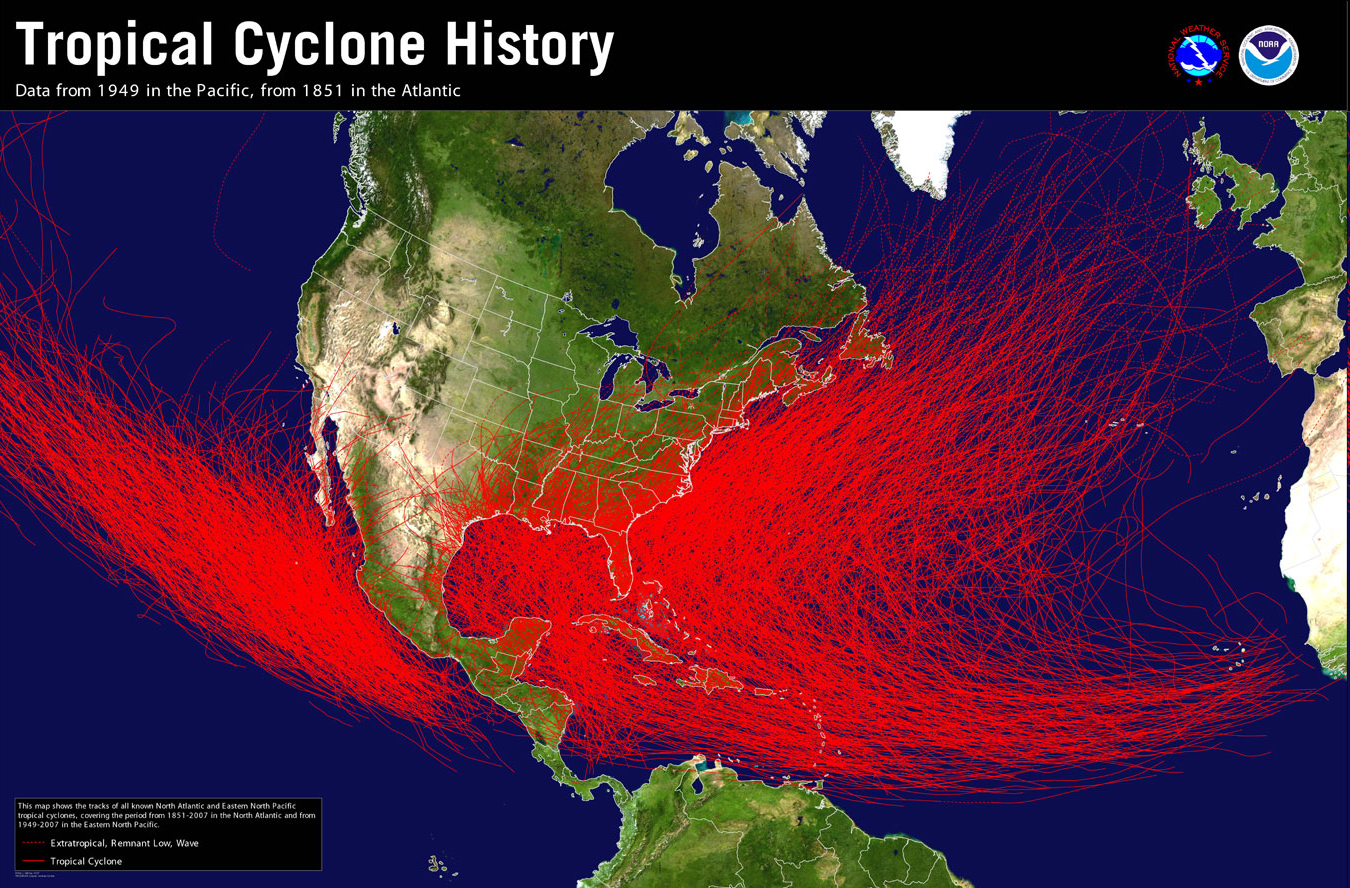 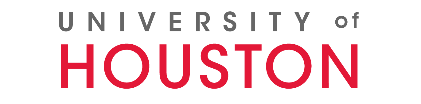 3
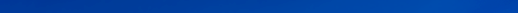 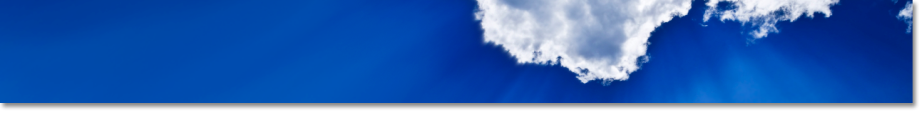 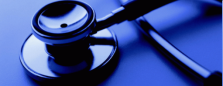 Introduction
Deep Learning
Artificial Intelligence
Machine Learning
Neural Network
Deep Neural Network
Deep Convolutional Neural Network
Regressive 1-D
Deep Convolutional Neural Network
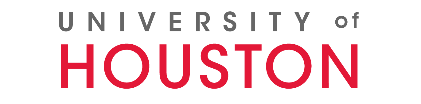 4
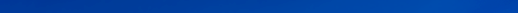 Output layer
…
Input layer
Input variables
Fully-connected layer
Feature maps
Convolutional layer 1
Feature maps
Convolutional layer 2
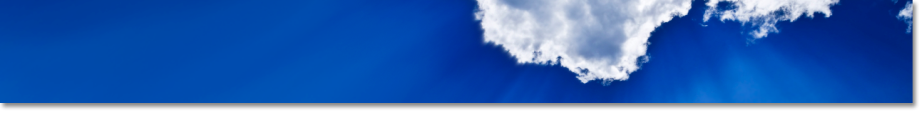 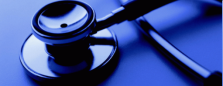 Deep Learning
…
…
Predicted hurricane path and intensity
Hurricane model1
Hurricane model 2
…
Hurricane model n
…
…
Regressive 1-D Deep Convolutional Neural Network:
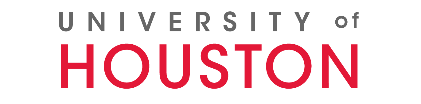 5
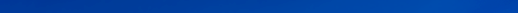 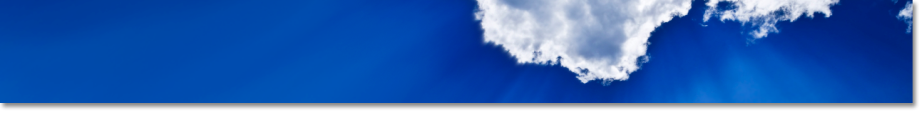 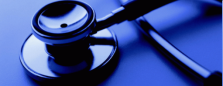 Introduction
Deep Learning application
Application of deep learning in atmospheric sciences: (refer to our three posters from UH: (1) Hurricane forecasting; (2) Ozone forecasting; and (3) Pollen forecasting)
Prediction and model:
Weather forecasting (Salman et al., 2015; Hsieh et al., 2015; Zhang et al., 2016; Wang et al. 2017).
Air quality predictions (Li et al., 2016 & 2017; Pardo et al., 2017; Fan et al., 2017; Kök et al., 2017; Le 2017; Bui et al., 2018, Eslami et al., 2019, Sayeed et al., 2019, Lops, et al., 2019).
Approximation and analysis:
Identifying significant predictors in ozone forecasting (Eslami et al., 2017)
Classification and clustering:
Predicting extreme climate patterns (Iglesias et al., 2015).
Discovering spatial and temporal patterns in climate data (Anderson et al., 2015; Zhang et al., 2016).
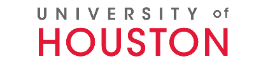 6
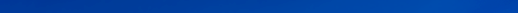 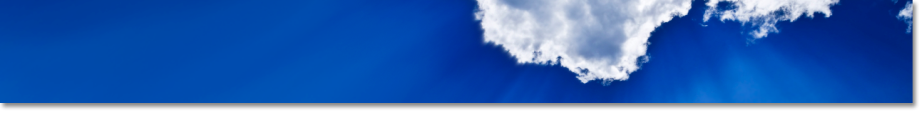 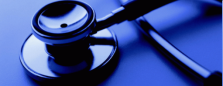 Introduction
Hurricane Forecasting
Tropical cyclone forecasting is to predict several interrelated features: 
Track, intensity, rainfall, storm surge, areas threatened, etc.
National Hurricane Center (NHC) forecasts Hurricane every 6 hours and up to 72 hours.
Official forecast is from a variety of subjective and objective models.
Ensemble approach is a mainstream approaches in hurricane forecasting.
Machine learning (e.g., deep learning) can be used as an efficient ensemble forecasting.
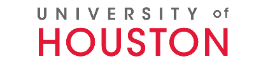 7
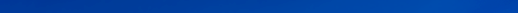 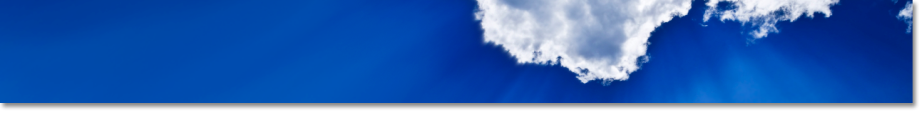 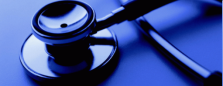 Introduction
Hurricane Forecasting
Why Ensemble model:

For track forecasting, dynamical models are generally the best.
For intensity forecasting, statistical models generally perform better.
We can combine the advantages of both models using an machine learning ensemble approach.
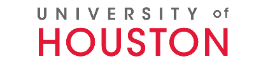 8
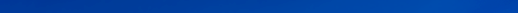 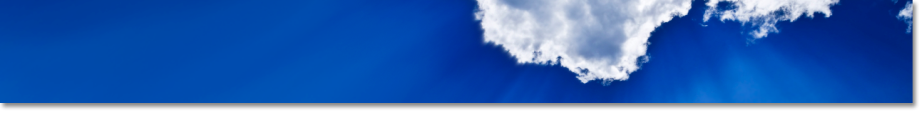 Input Models
Summary of global and regional dynamical models for track, intensity, and wind radii:
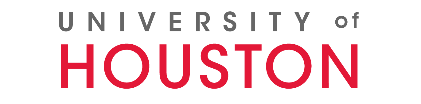 https://www.nhc.noaa.gov/modelsummary.shtml
* The Automated Tropical Cyclone Forecasting System (ATCF)
9
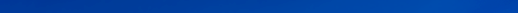 Input
Output
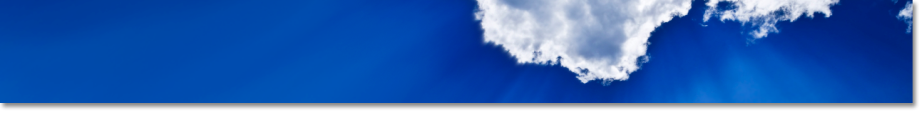 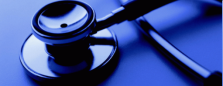 Intensity
 (all models)
Intensity
Methodology
Model 1
Model 2
.
.
.
Model n
Hurricane Intensity and Track
DNN
Track
Track 
(all models)
UH CNN Ensemble Hurricane Forecasting System:
3 sub- 
models
Global and Regional Dynamical Models
IBTrACS: Tropical Cyclone Best Track Data
DNNs modeling time period:
 Training data:		2003 – 2016 
 Next step prediction:	2017 (e.g. Hurricane Harvey)
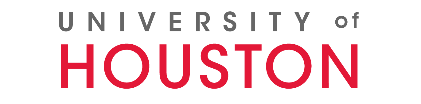 10
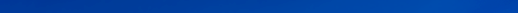 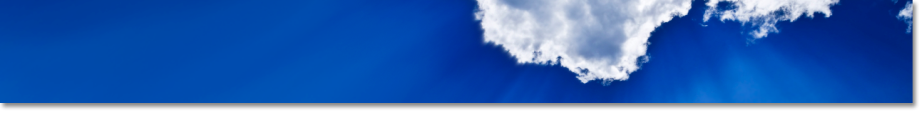 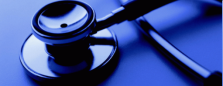 Hurricane Models
Methodology (3-sub models)
Model 1
Model 2
.
.
.
Model n
We used three sub-models in our ensemble model:
Intensity predictor
Direction predictor
Travel distance predictor
Regressive 1-D Deep Convolutional Neural Network was used for all DNN models.
Input
(Models)
Output
(Best Track)
Conv-1D
Intensity
Intensity
DNN 1
Forecasted Hurricane Path and Intensity
Direction
Direction
DNN 2
Travel Distance
Travel Distance
DNN 3
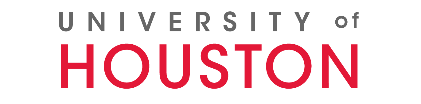 11
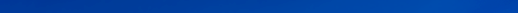 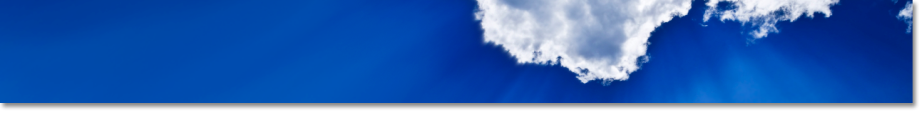 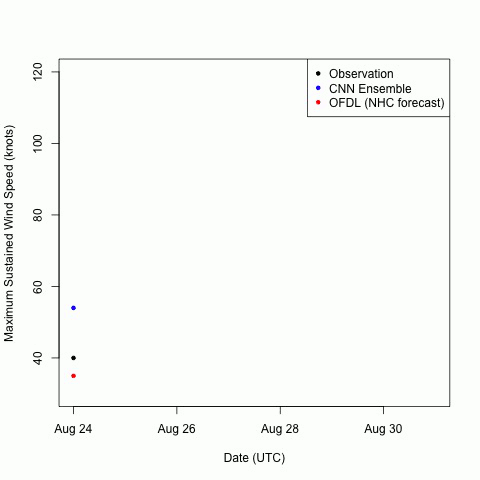 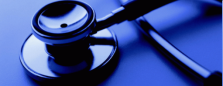 Methodology
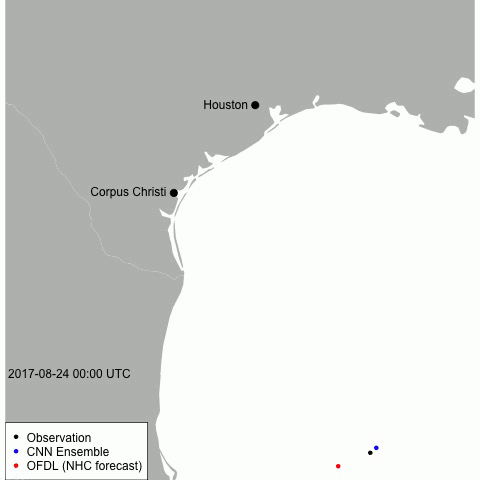 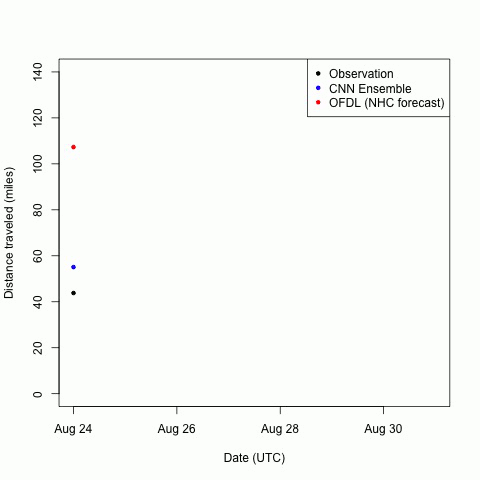 12
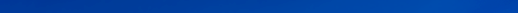 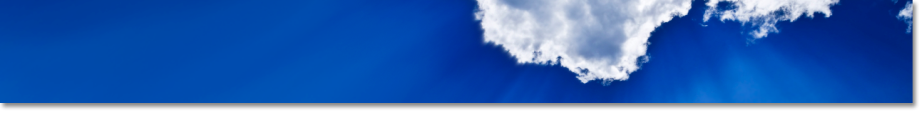 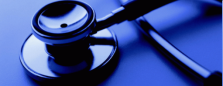 Methodology
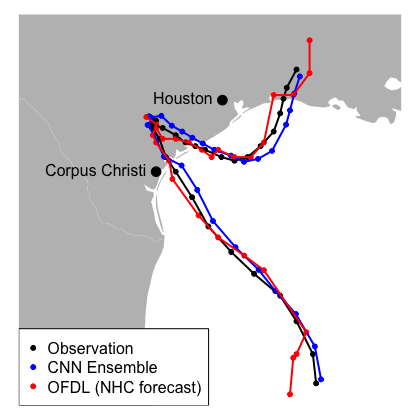 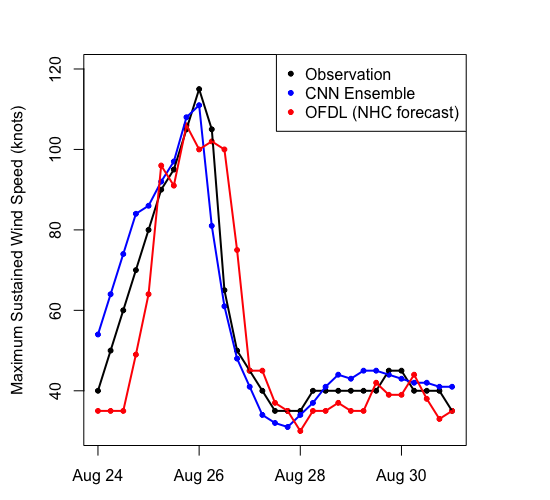 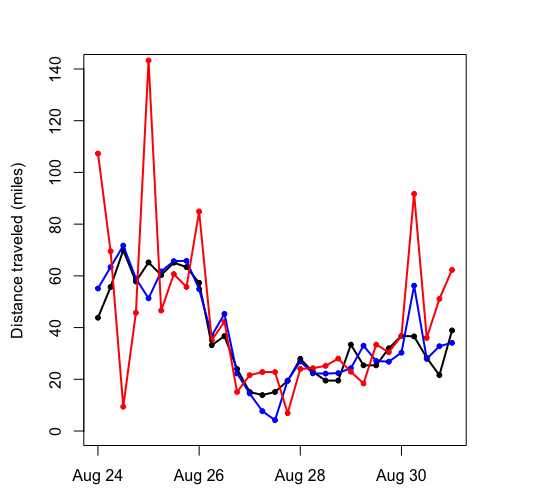 13
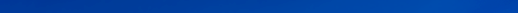 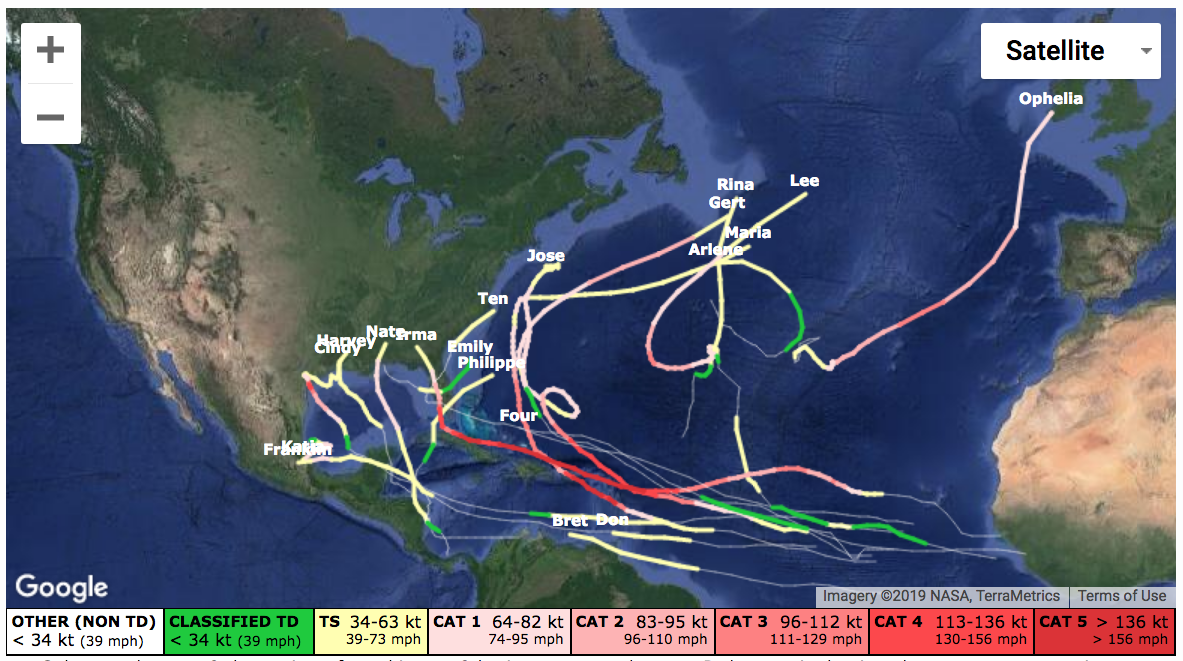 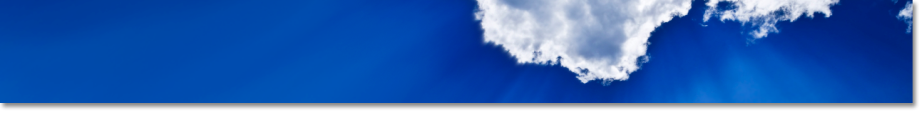 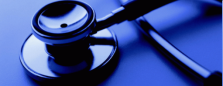 Results
19 Tropical cyclones (models & best track) for the North Atlantic in 2017:
RMSE for hurricane position and intensity:
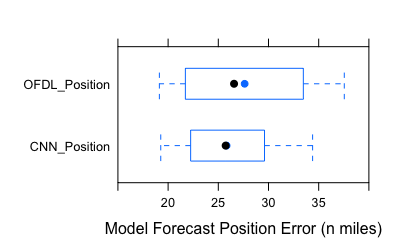 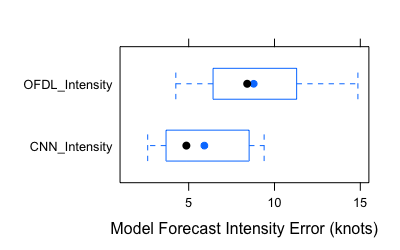 UH Deep Learning Ensemble (UH DLE) Hurricane Modeling System vs. NHC official forecast (OFDL) (above) and other models (right).
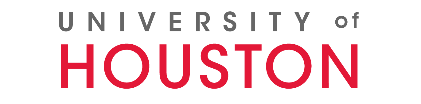 14
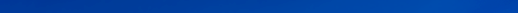 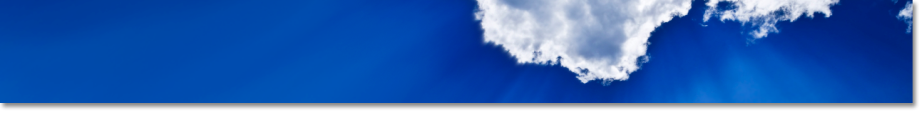 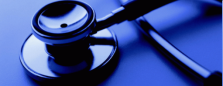 Summary
We developed CNN-based ensemble hurricane forecasting model using eight dynamical hurricane model results.
We used all tropical cyclones in Atlantic Ocean from 2003-2016 and tested the model for 2017.
The preliminary results of CNN ensemble model show statistical benefit over NHC official forecasting.
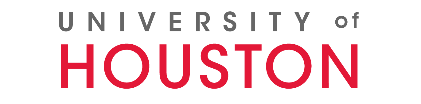 15
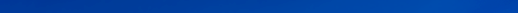 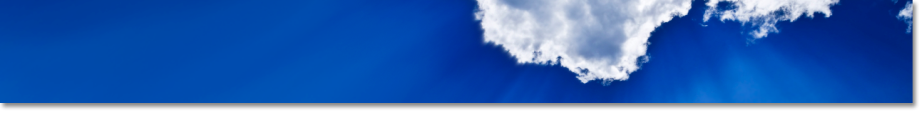 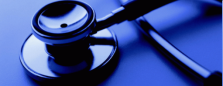 Acknowledgements
Thanks to Earth Science Information Partner (ESIP)
Two high school students (Chan Kim & Lindsay Choi, James E. Taylor High School) have worked on smartphone app and website applications.
Thanks to helpful comments from Dr. Young-Joon Kim (NOAA/National Weather Service)
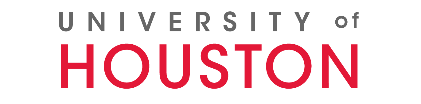 16
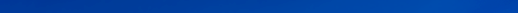 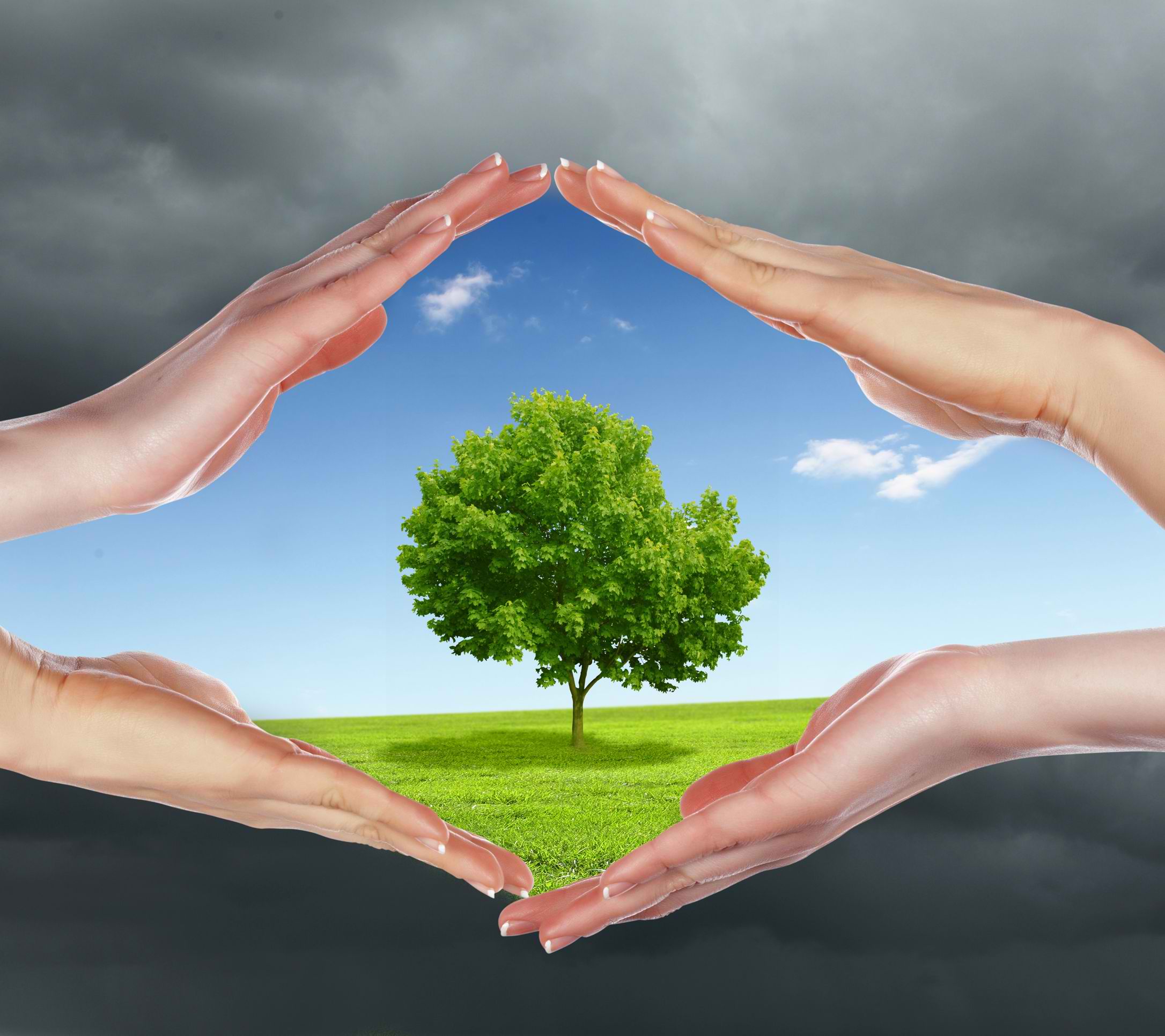 Thank
you
for
your
attention
"It only takes one storm to devastate a community” 
– FEMA’s Daniel Kaniewski